ANZ MDWG Roadmap 2:Development Metadata Community Profiles
25 February 2021
ANZ MDWG Meeting No 8
Roadmap 2 Priorities
Support for transformation pathways
Development data specific profiles and implementation examples
Metadata creation/editing and validator tools
Improving governance
Current focus
EM metadata profile

Elevation metadata profile
Methodology
Steps:
Identify relevant participants
Identify existing documentation and/or conduct a workshop
Develop analysis of specification requirements
Develop the profile draft: Map requirements to a Standard (s) elements
Evaluate and improve the profile draft
Develop the final draft and implementation guideline, including xml template
If required, develop an implementation template
EM Metadata profile: Summary of progress
Development of EM Metadata Profile
Initial consultation	and collection of requirements		Initial Profile Draft
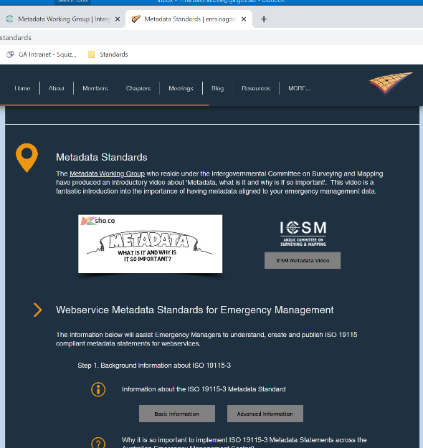 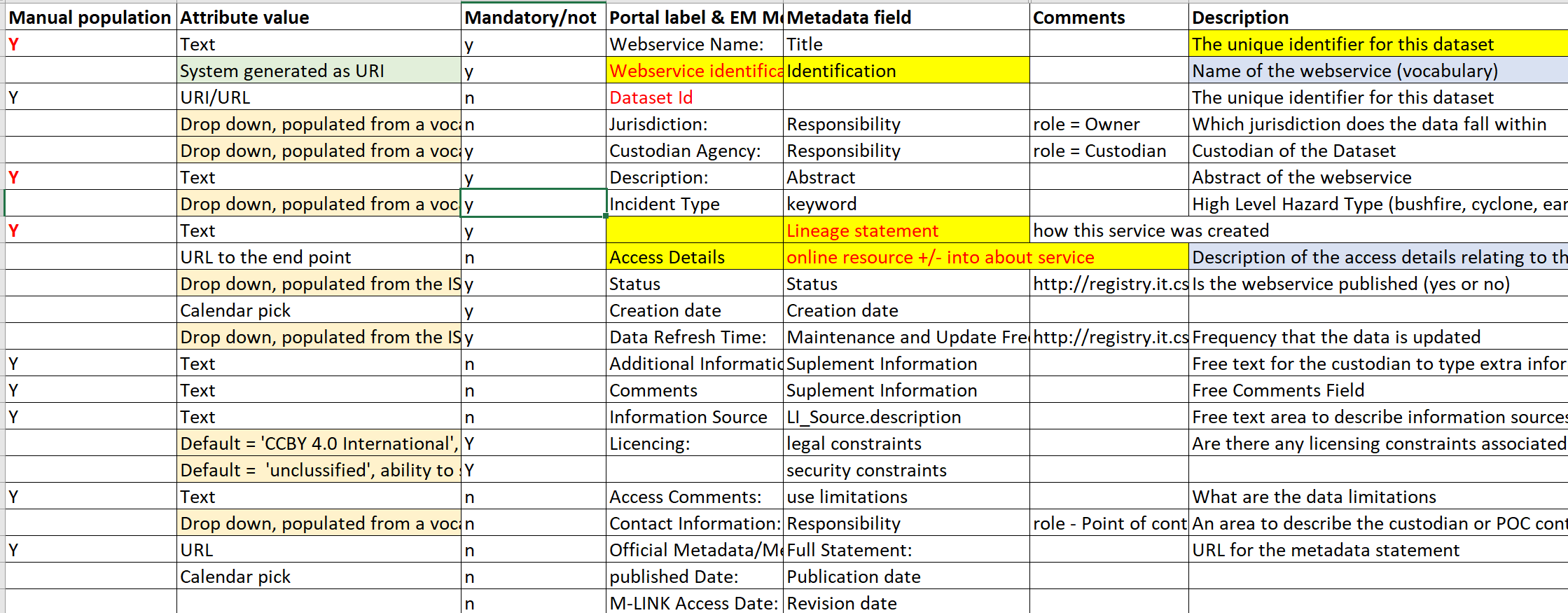 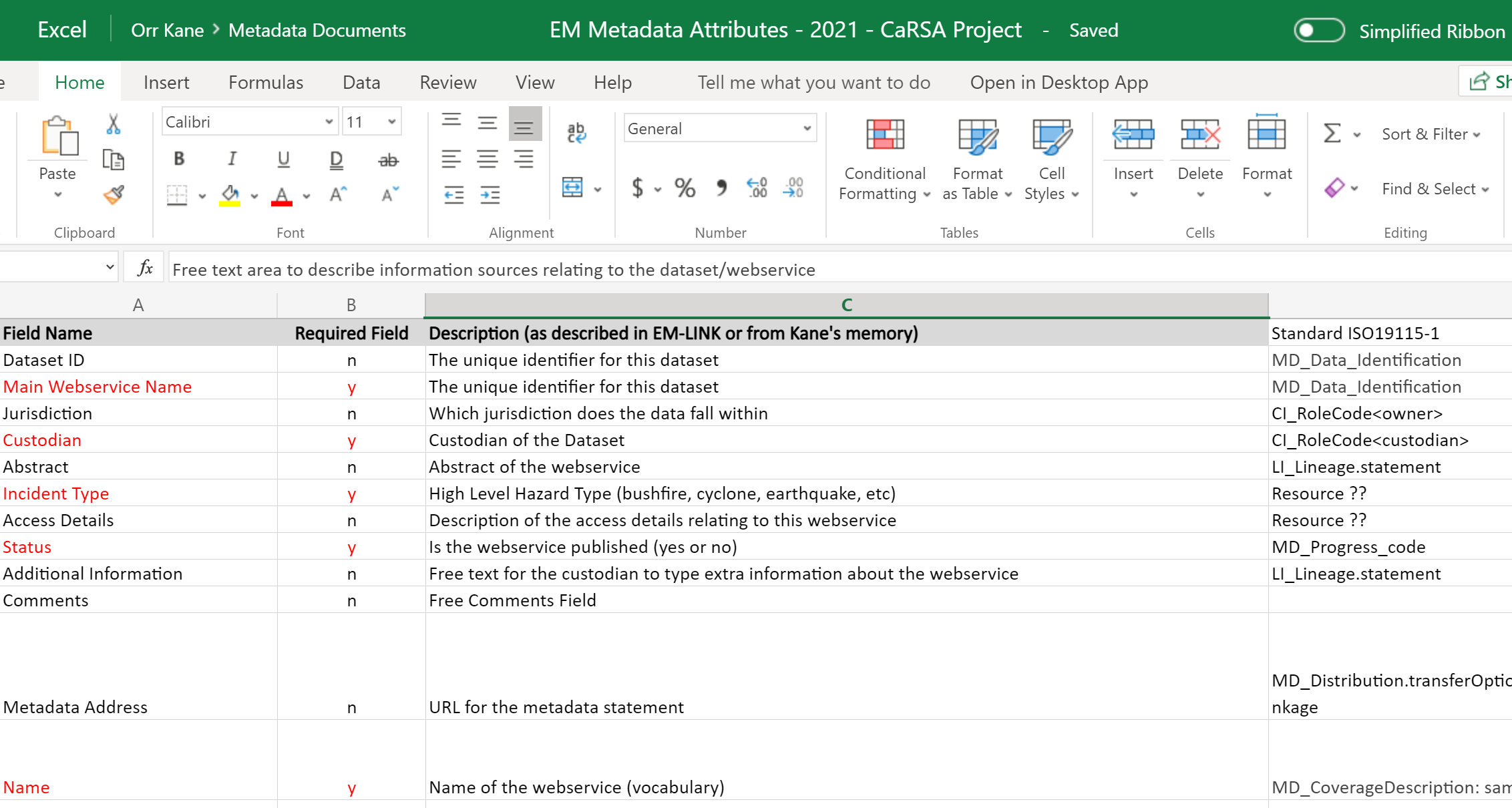 FEEDBACK
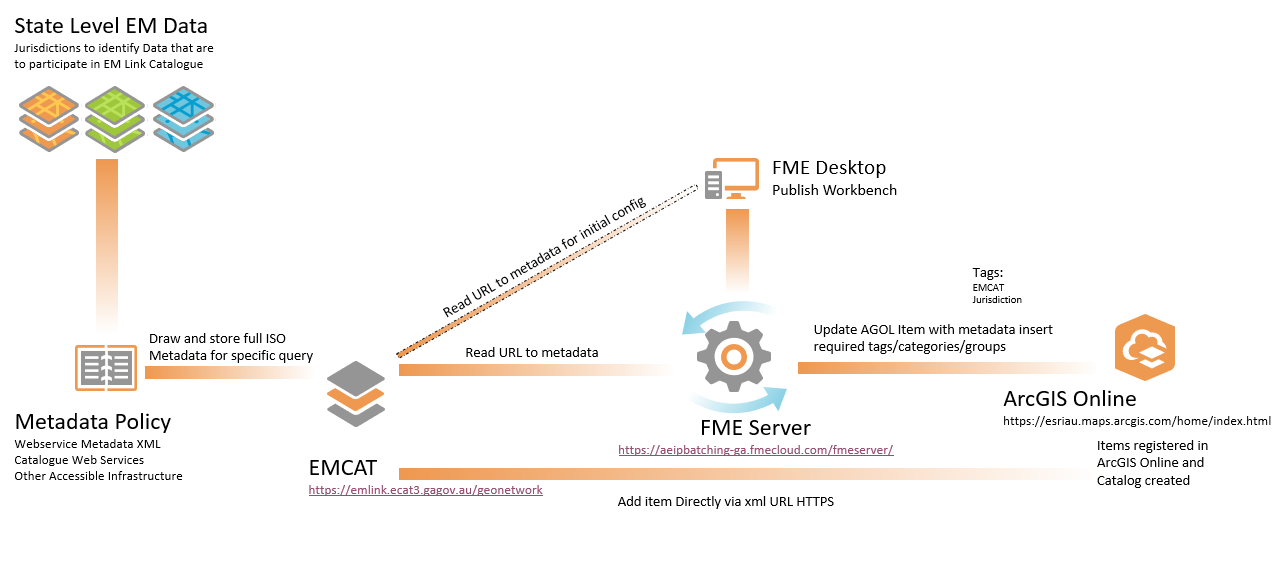 Elevation Metadata profile: Summary of progress
Development of Elevation Metadata Profile
Initial consultation	and collection of requirements		Initial Profile Draft
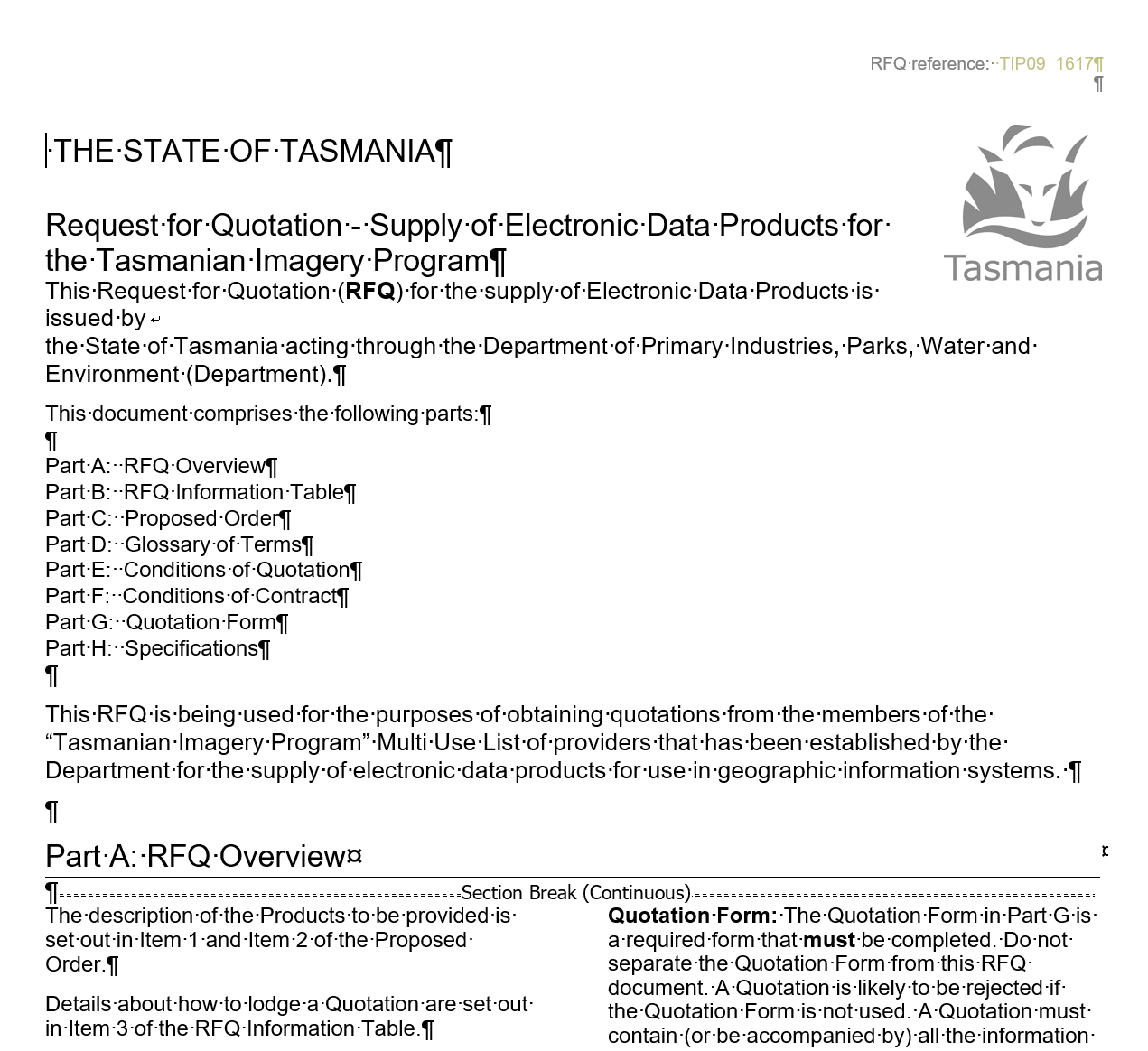 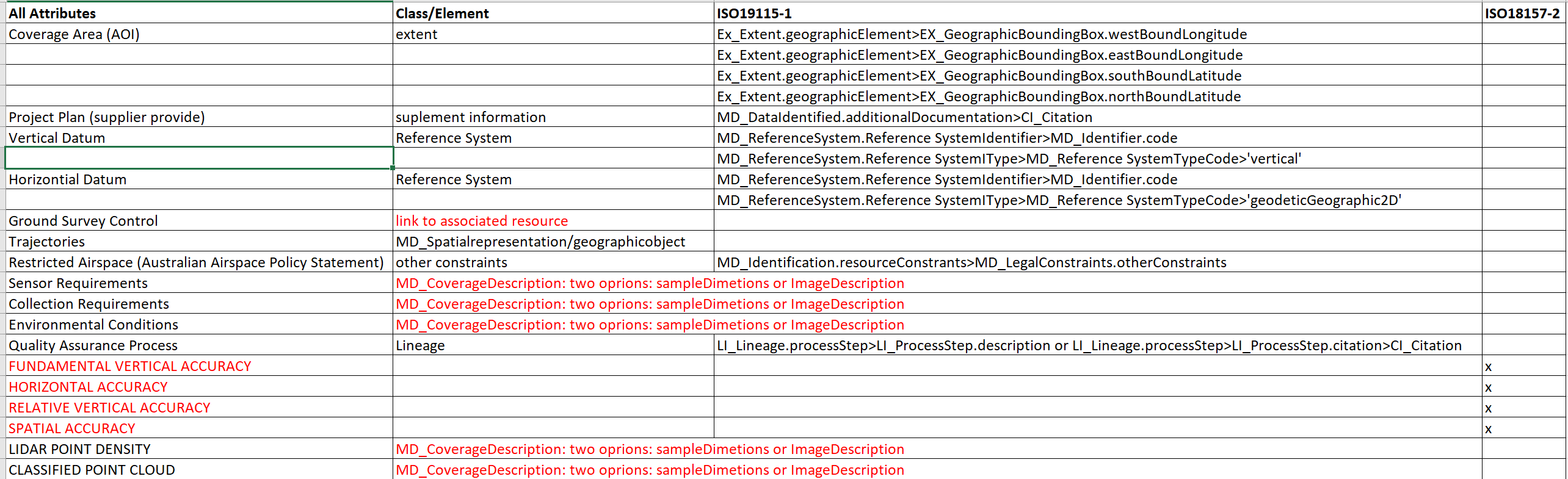 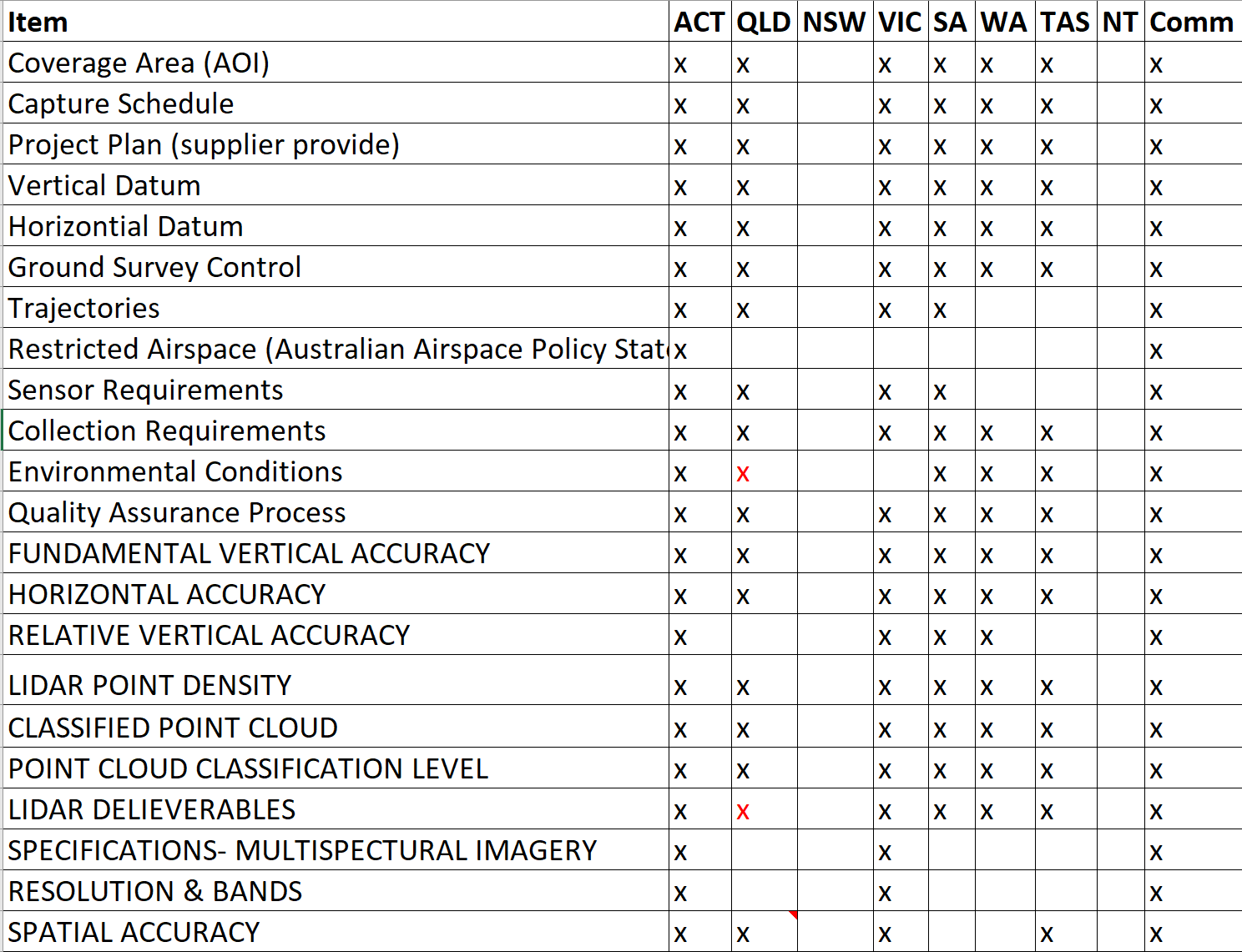 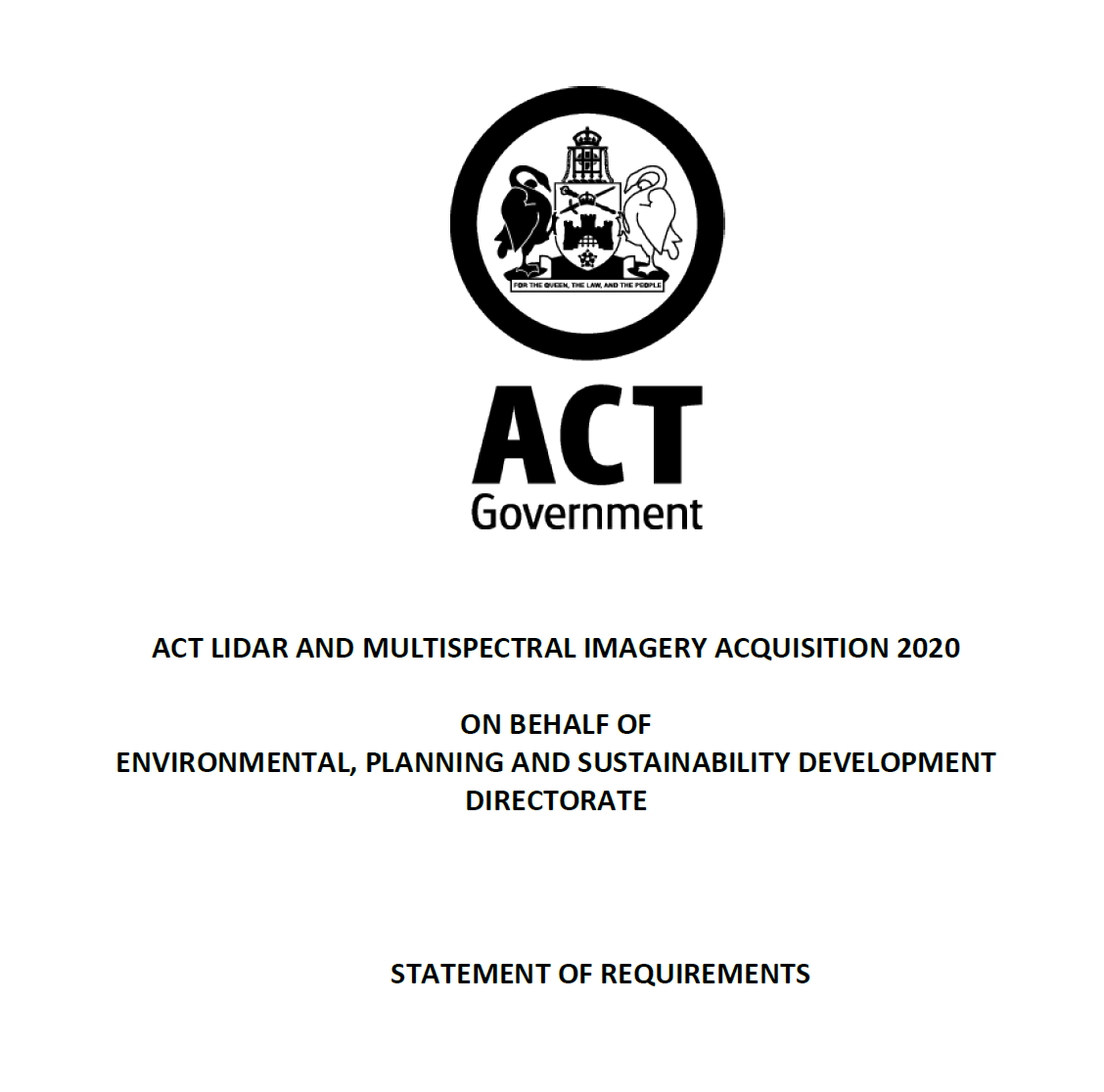 FEEDBACK
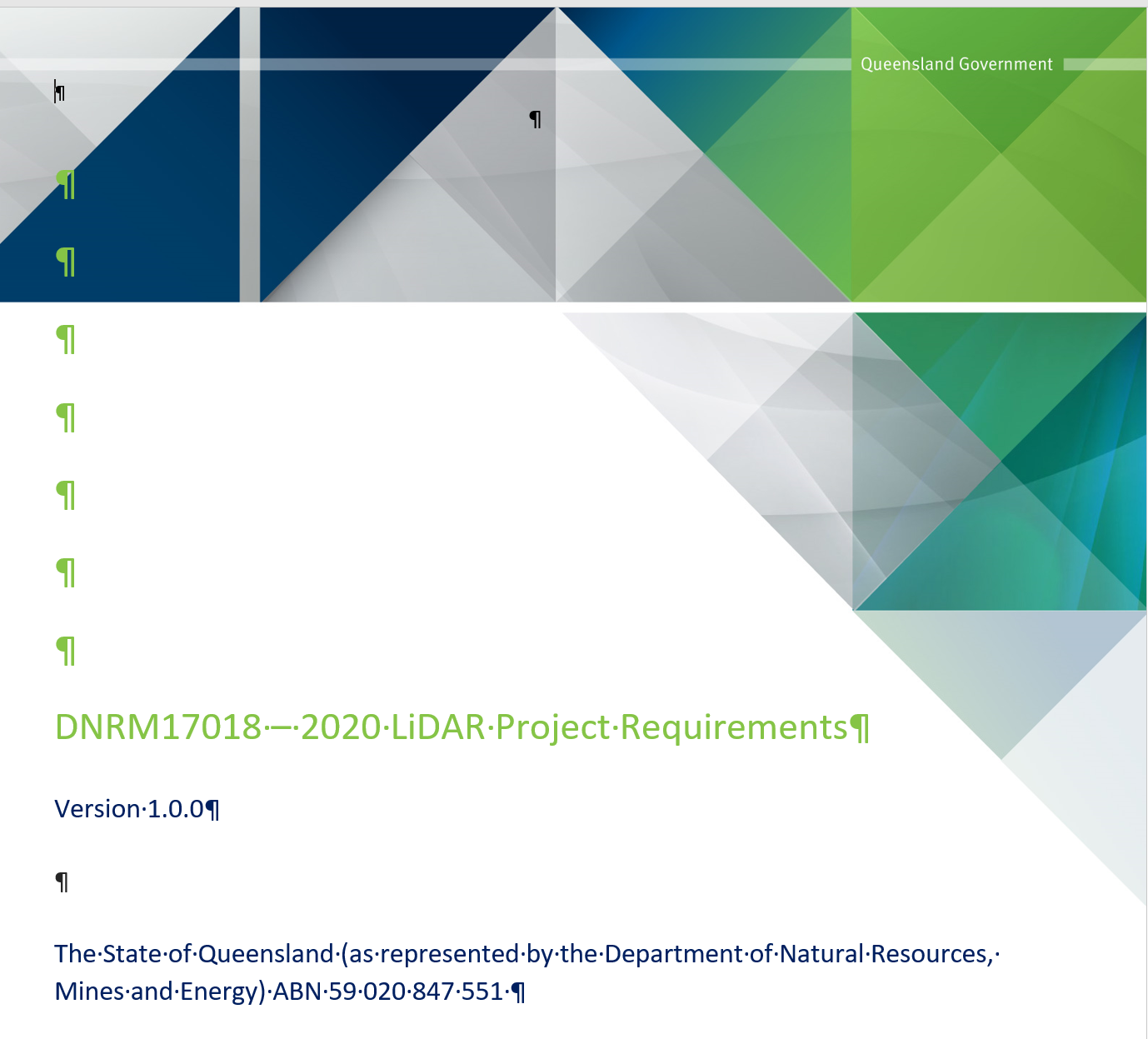 Next Steps
For current activities:
Improvement based of feedback
Agreement on implementation and adoption
Agreement on tools, documentation and future support

Future activities:
Assist with development of Geodesy metadata profile
Requirements for other profiles - TBA
Questions and comments???
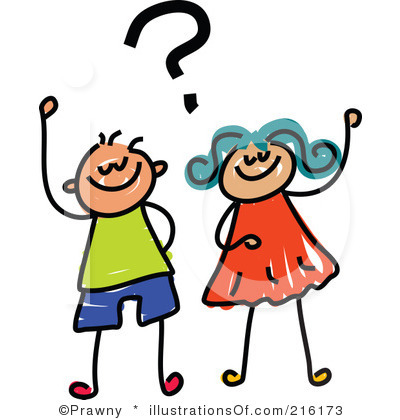